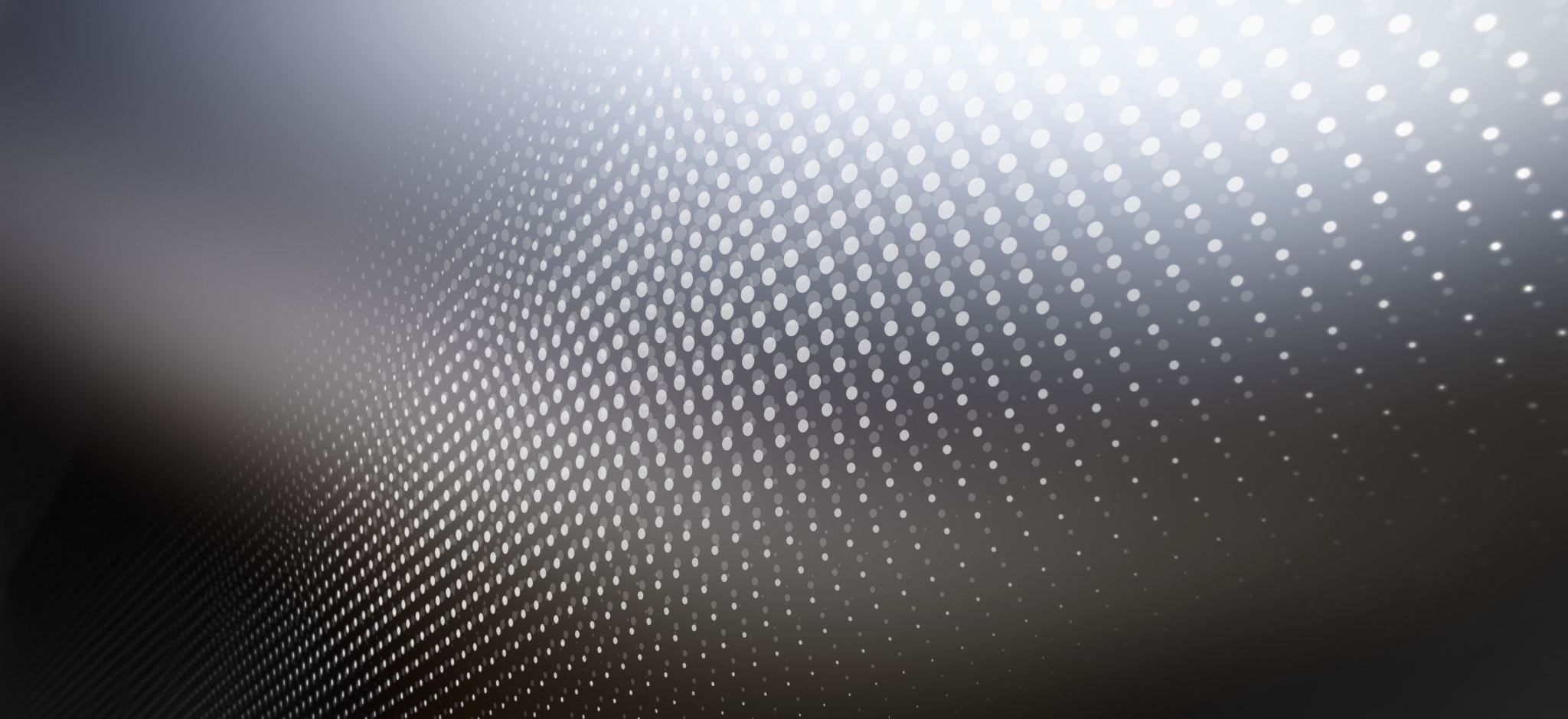 Stage PDMQDC
CIRCONSCRIPTION DE VESOUL 2
JEUDI 12 SEPTEMBRE 2019
Situation depuis la rentrée
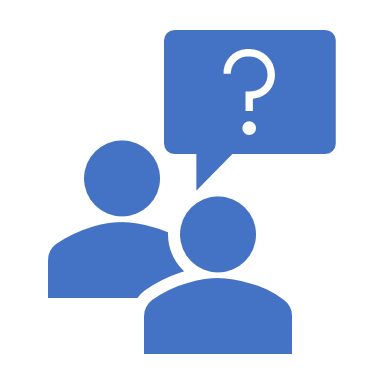 Quelles projections ? 
Quelles modalités ? 
Emploi du temps ? 
Qui définit les types d’interventions du PDMQDC ?
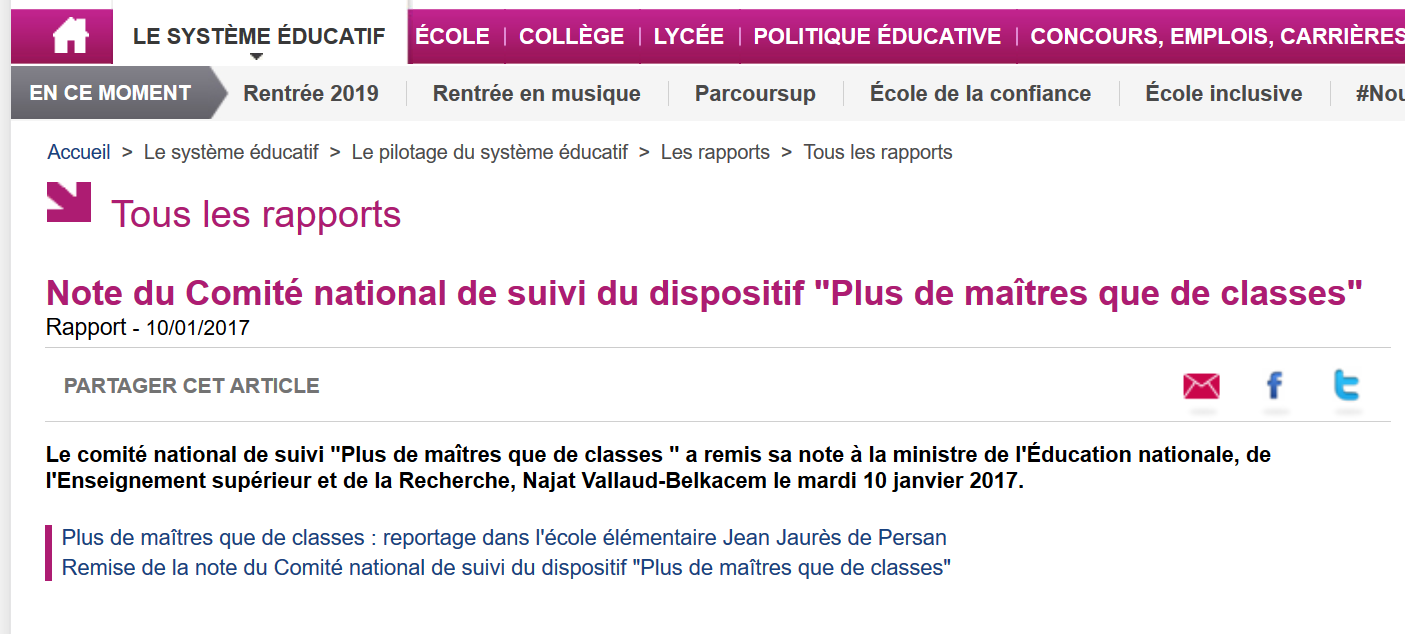 Le dispositif PDMQDC : où en sommes-nous ?
RAPPORT 2017
À partir du prescrit
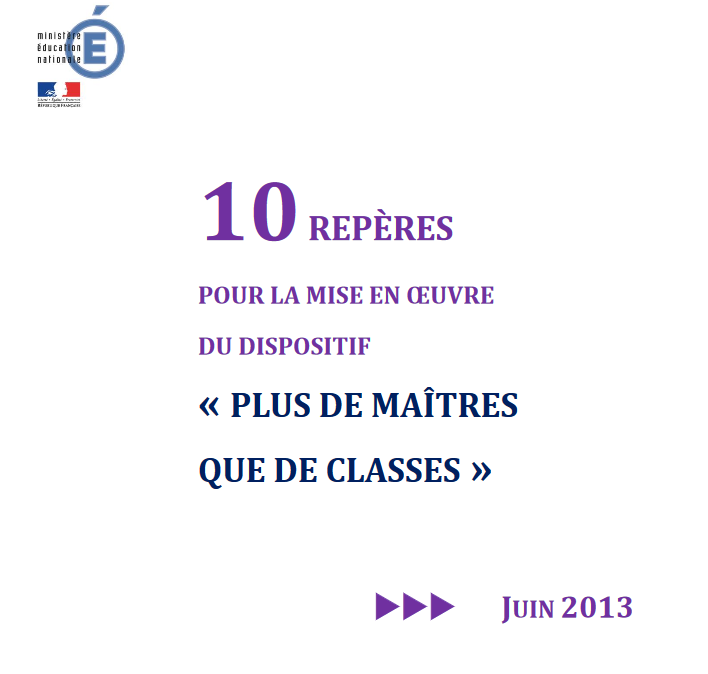 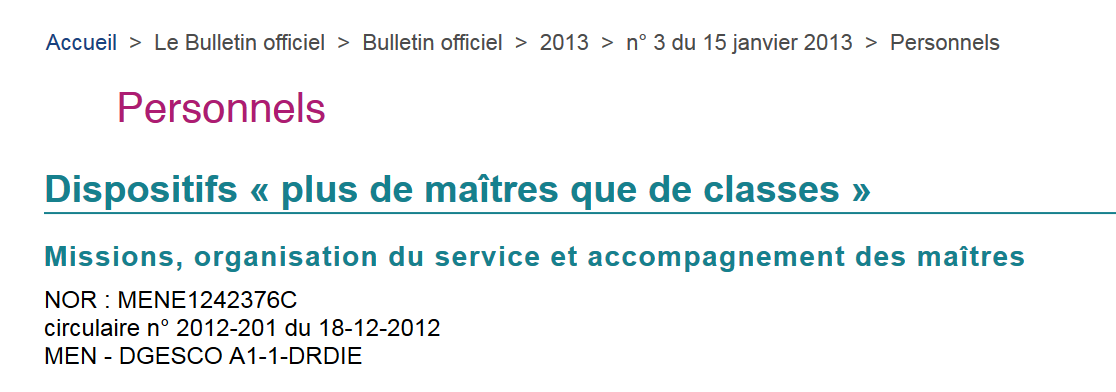 Définir les besoins
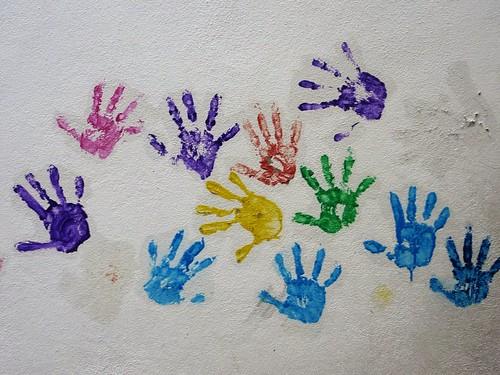 Définir les besoins
À partir du contexte de l’école
Cette photo par Auteur inconnu est soumise à la licence CC BY-NC-ND
Vivre la situation
Pour réfléchir à la difficulté scolaire
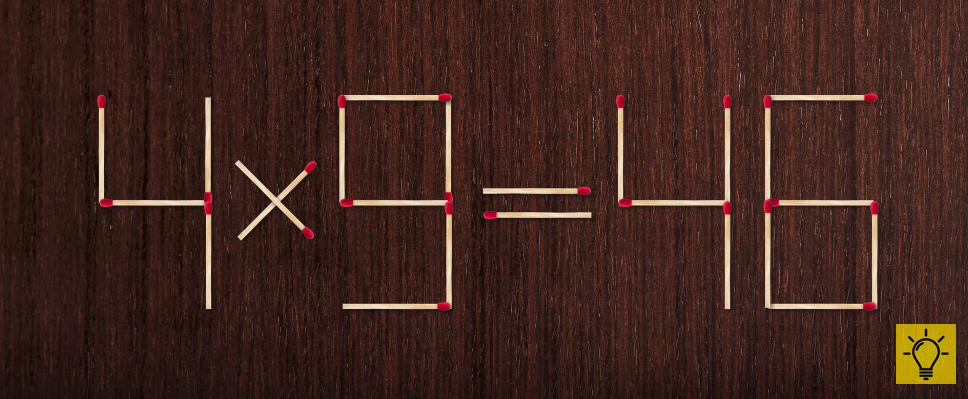 Varier les modalités d’interventions
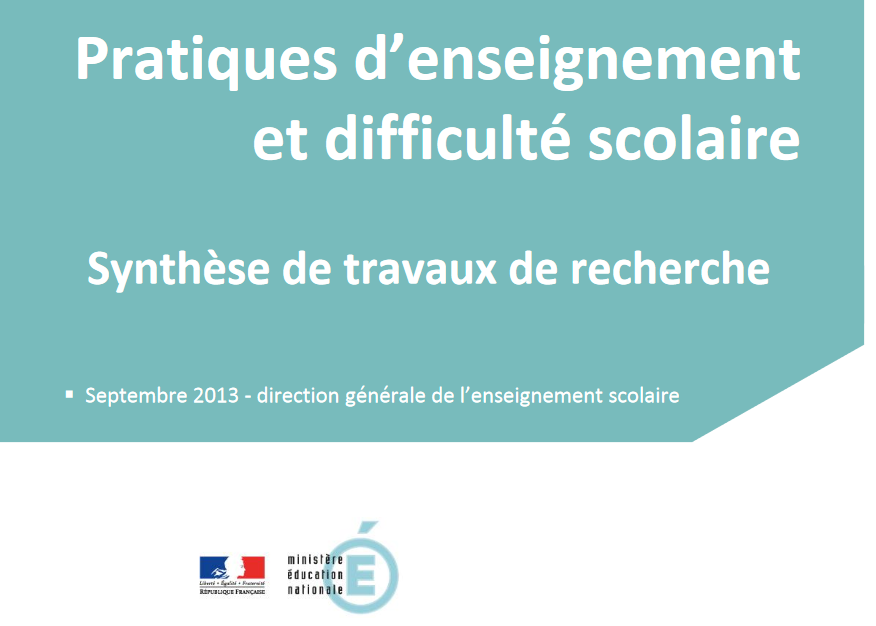 Pourquoi est-il nécessaire d’apporter de la diversité ?
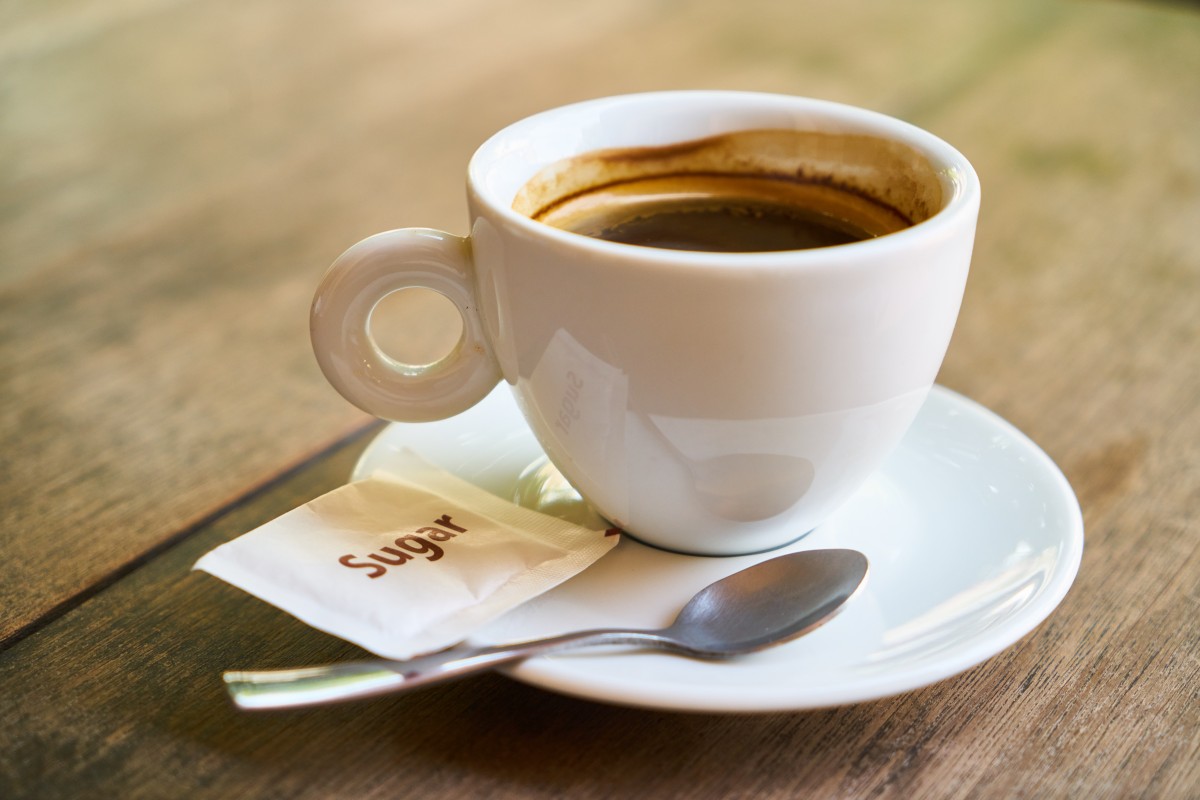 Pause
Varier les modalités d’interventions
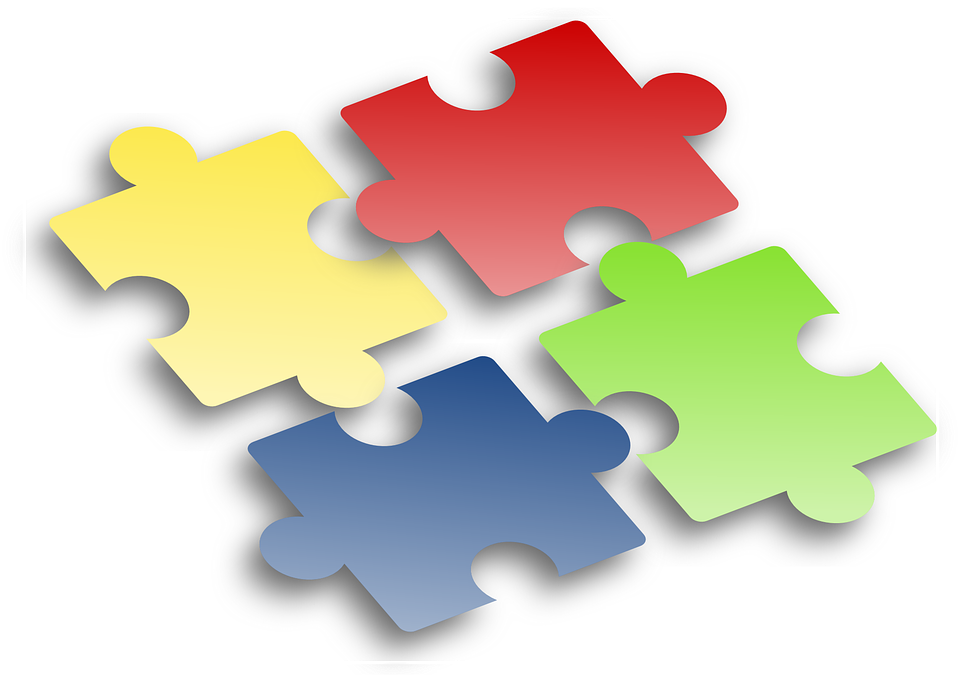 Quels formats de co-intervention ? 
Avantages / inconvénients
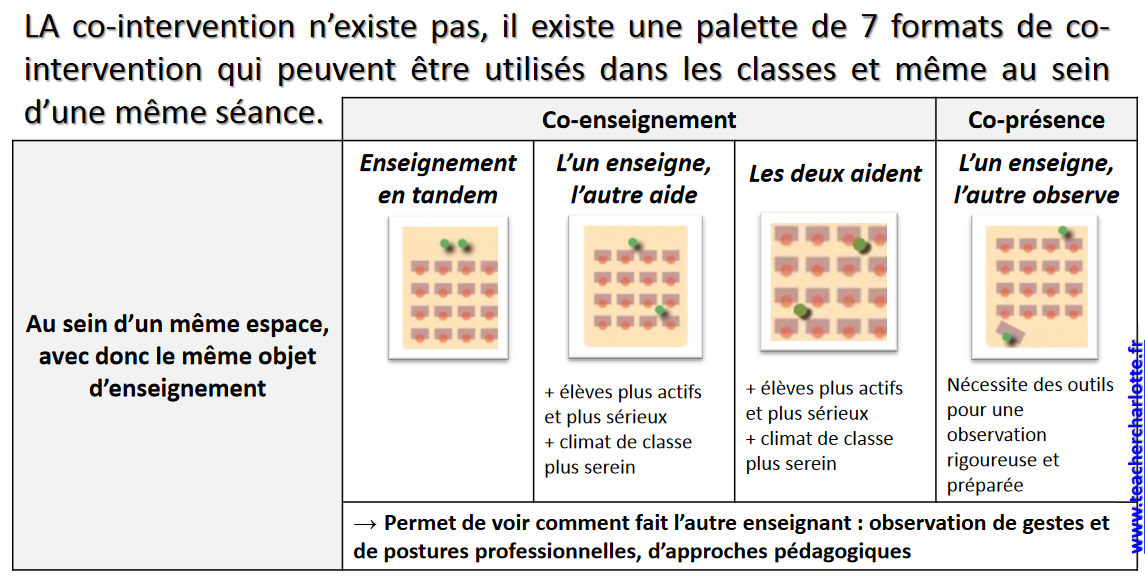 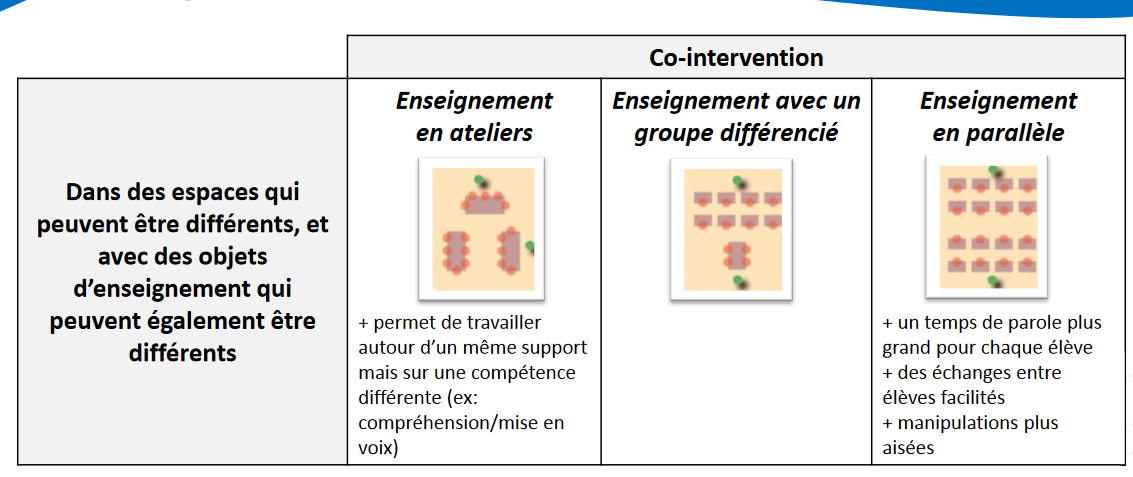 Principes partagés / mots clés
Quel regard  du PDMQDC ?
Comment faire passer le message à l’équipe ?
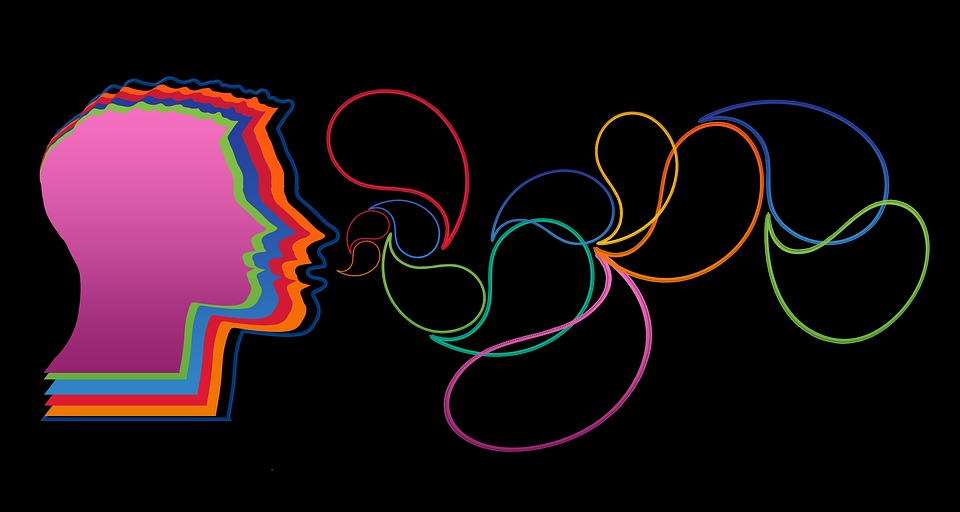 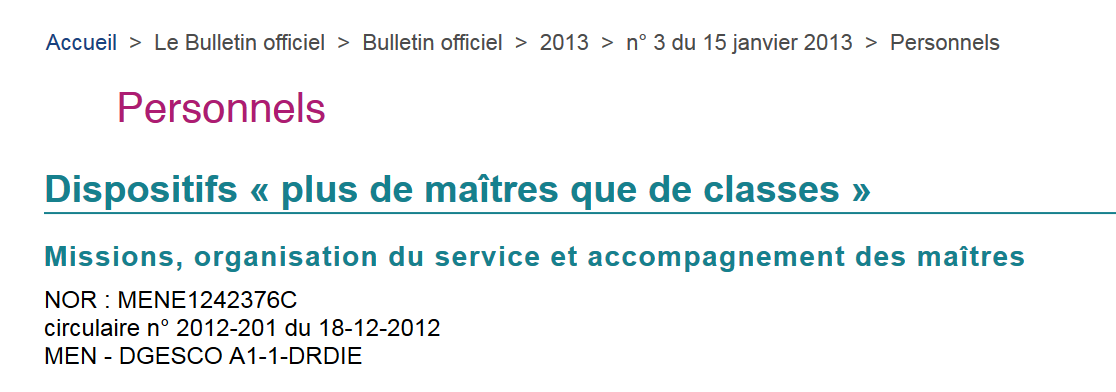 Ressources
Ressources